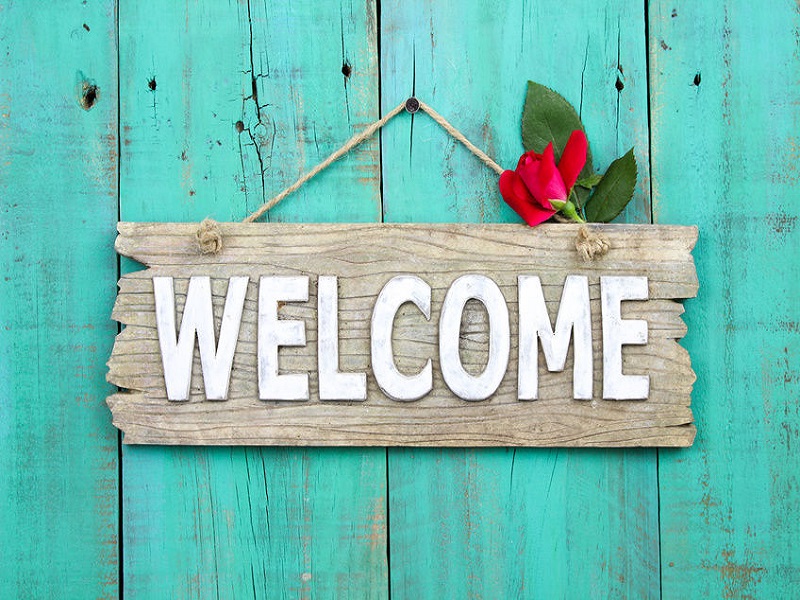 BRITISH CULTURE 2
Lecturer: Cam Lien, M.A
Email: camlien0104@gmail.com
Phone: 0947320041
History of Great Britain
Discussion
Discuss in group about a famous prehistoric landmark in the UK
Share with classmates
10 minutes
Prehistory
There was Iron Age Celtic culture 2000 years ago 
Celts had been arriving from Europe from 18th century BC onwards. 
Prehistorical period is mysterious (no written records exist) and focuses most on monumental architecture.
Silbury Hill
Location:  Avebury, Wiltshire, south-west England
Probably completed in around 2400 BC (between about 2470 and 2350 BC)
the largest artificial prehistoric mound in Europe
Silbury Hill stands 30 metres high and 160 metres wide, and its construction is estimated to have involved about 4 million man hours of work. Half a million tonnes of material, mostly chalk, were used to create it. 
UNESCO World Heritage Site
Stonehenge
Location: Salisbury Plain, Wiltshire, England
Built between 3050 and 2300 BC 
UNESCO World Heritage Site
It is one of the most famous and mysterious archaeological sites.
The Roman Period (AD 43 – 410)
The Roman province covered most of England and Wales today. 
The Romans made use of the existing Celtic aristocracy to govern and encouraged this ruling class to adopt Roman dress and the Roman language (Latin)
Two Celtic tribes
 The Britons in England and Wales (who experienced direct Roman rules)
The Gaels in Ireland and Scotland (who didn’t experience direct Roman rules)
The Roman Period (AD 43 – 410)
The Romans left very little behind despite their long occupation of Britain.
Most of their villas, baths, temples, network of roads, cities were destroyed or fell into disrepair.
Hadrian’s Wall
Location: Northern England
Built in the second century in the reign of the emperor Hadrian
Known as the Roman Wall, Picts' Wall
Germanic invasions (410 – 1066)
During 5th century, the Angles and the Saxons invaded and settled in the south-east of the country while King Arthur ruled the west of the country. 
By the end of 6th century, Anglo-Saxons predominated in nearly all of England and southern Scotland. 
They had great effect on the countryside (introduce new farming methods and founded self-sufficient villages)
Christianity spread throughout Britain during 6th and 7th centuries. 
In the 8th century, there were another wave of Germanic invaders known as Vikings, Norsemen or Danes
In the 9th century, they conquered and settled in north and west of Scotland, some coastal regions of Ireland. 
Their conquest of England was defeated by King Alfred 
By the end 10th century, England was one kingdom with a Germanic culture
The Medieval Period (1066 – 1485)
1066 – the Battle of Hastings – Normans  led by William, Duke of Normandy (William the Conqueror) defeated the Saxon King Harold 
William was crowned king on Christmas Day, 1066 at Westminster Abbey
Anglo-Norman kingdom was the most powerful political force in the British Isles. 
By the end of 13th century, English King controlled a large part of eastern Ireland and the whole of Wales ( began custom of naming the monarch’s eldest son “Prince of Wales)
Scotland remained independent in the medieval period.
In 13th century, the word “parliament” (French origin) was first used in England. 
In 1295, the Model Parliament set the pattern for the future by including elected representatives from urban and rural areas.
The sixteenth century
The power of English monarch increased in this period. 
The Wars of Roses (1455-1485)- between the House of Lancaster (Lancastrians -red rose) and The House of York (Yorkists -white rose)
Henry Tudor (Lanc.) defeated Richard III (York) -> King Henry VII , he married Elizabeth of York -> end of wars
Bubonic plague (Black Death) in 14th century  
The Tudor dynasty (1485-1603)
The Parliament was split into 2 “Houses”
(1533-1603)
The last monarch of the House of Tudor
The seventeenth century
James I became the first English King of the Stuart dynasty
The Civil War (1642 – 1649) -Parliamentarians vs Royalists (Charles I against supporters of Parliament). The war ended with Parliamentarian victory. 
Charles I was captured and became the first monarch in Europe to be executed. 
The leader of the parliamentary army - Oliver Cromwell became ‘Lord Protector’ of a republic with a military government.
The eighteenth century
Politically, this century was stable. 
At the beginning of this century, The Scottish Parliament joined with the English and Welsh Parliament. 
The Acts of Union 1707 declared that the Kingdom of England and Kingdom of Scotland were "United into One Kingdom by the Name of Great Britain (Kingdom of Great Britain) 
 The Industrial Revolution began.
The nineteenth century
1801 – United Kingdom of Great Britain and Ireland. Ireland joins the union, and once again the name changes.
1837 – 1901 – reign of Queen Victoria
63 years and seven months, second longest reigning  British monarch
Victorian era, a time of industrial, political, and military progress within the United Kingdom
Great expansion of the British Empire; large parts of Africa and Asia added
Married her first cousin, Prince Albert (became favourite)
The twentieth century
1922 – The Republic of Ireland (Eire, or ‘Southern Ireland’) withdraws from the union, leaving just the northern counties of Ireland (Northern Ireland). This is the UK that remains to this day.
1927 – the formal name of the UK changed to the United Kingdom of Great Britain and Northern Ireland
World War I (1914-1918) – huge casualties and economic losses 
World War II (1939-1945)- Britain was not invaded, but a lot of cities suffered bombing (huge casualties)
During WWI and WWII, Britain was The Allies
EXERCISE
1.Who founded the Church of England?
2.Which houses fought in the War of Roses?
3.Who ended the Wars of the Roses and started the Tudor Dynasty?
4.In which century did the Industrial Revolution begin?
5.On which side was the UK during WWII?
6.What are prehistorical landmarks in Wiltshire?
7.When was the Battle of Hastings? 
8. Who won the Battle of Hastings?
9. Who was the last monarch of the Tudor Dynasty?
10.
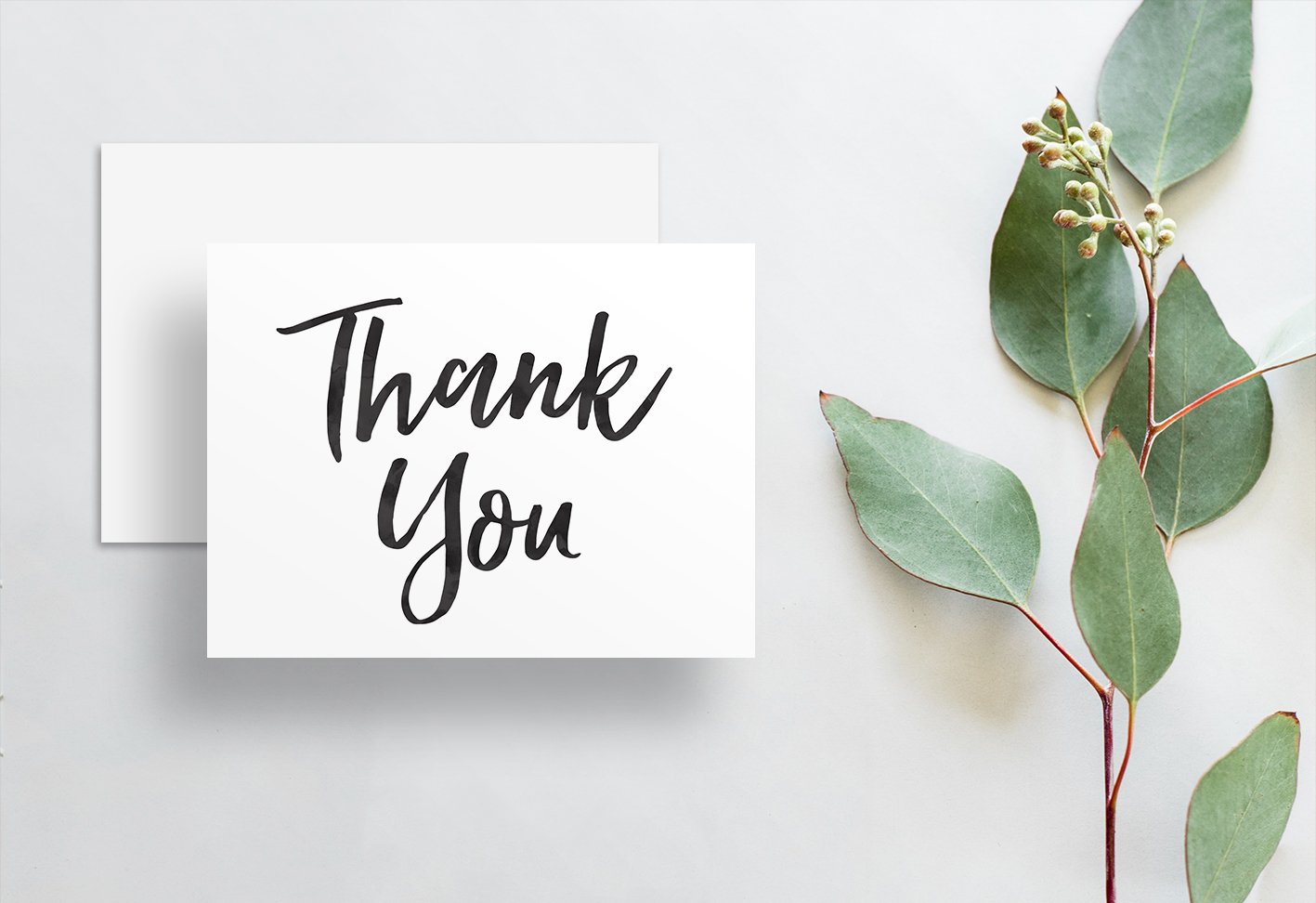